VTPBiS Coordinators as Coaches Learning and Networking Meeting
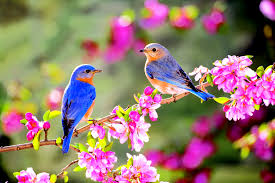 May, 2016
1
[Speaker Notes: Describe transition from Region Mtgs to Coordinators as Coaches]
Who’s Here and Introductions!
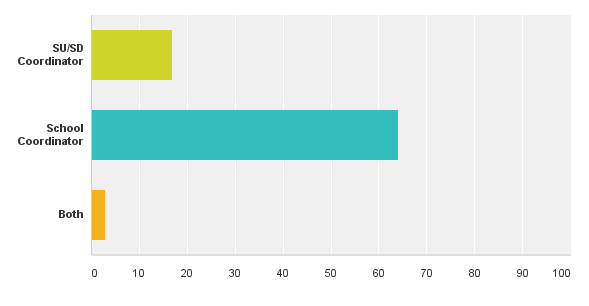 17
64
3
2
[Speaker Notes: If large group, have the attendees introduce themselves to their table mates.  If small group, they may be able to quickly introduce themselves to the large group.]
What you told us!
Topics of most interest to you for future trainings:
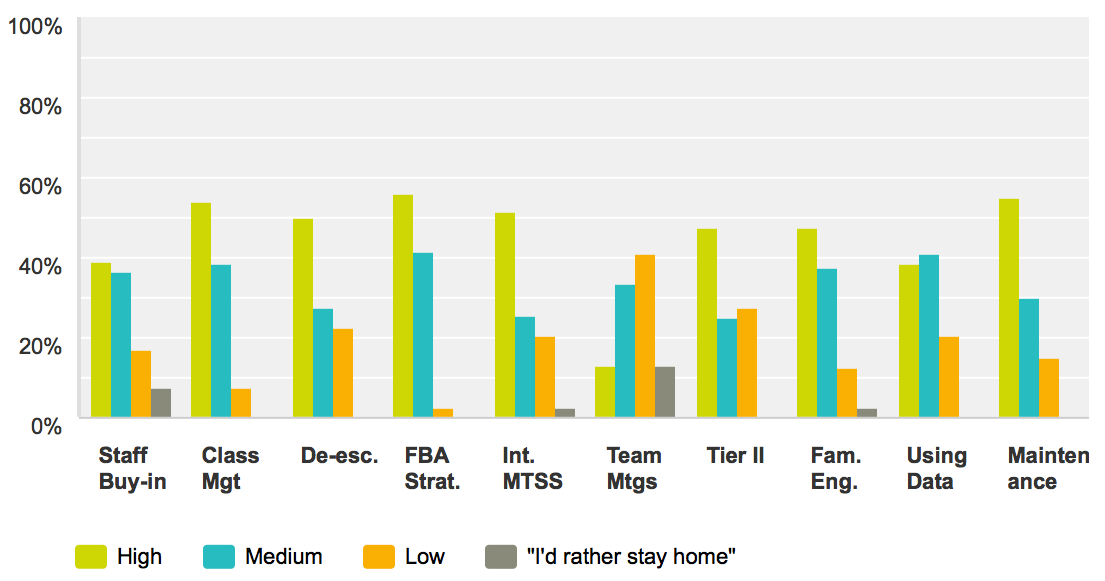 3
[Speaker Notes: Thank you to those of you who completed the Coordinator Survey.]
Agenda
Celebrate VTPBiS Assessments!!!!
Statewide BoQ and SAS Results are IN!!
Plan for Presenting your Own Data
What’s New?
Hear About the Latest and Greatest 
Explore Exciting New Resources 
Get Ready for Next Year!
Small Group Networking Sessions:
Select topics of interest and gather in small groups
Other Agenda Items?
4
How are we doing as a state?BoQ and SAS Results!
[Speaker Notes: Hot off the press VTPBiS Annual Report is on your tables for you to review the details.  But here are some highlights.]
BoQ and SAS Completion Rates!
SAS
BoQ
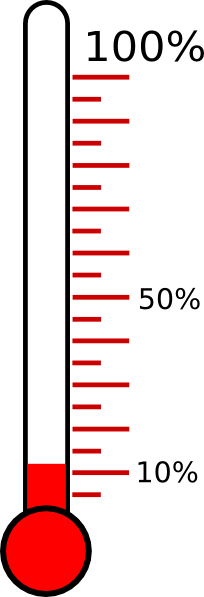 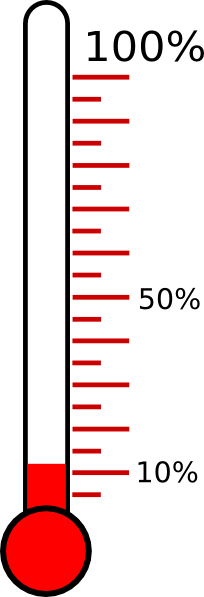 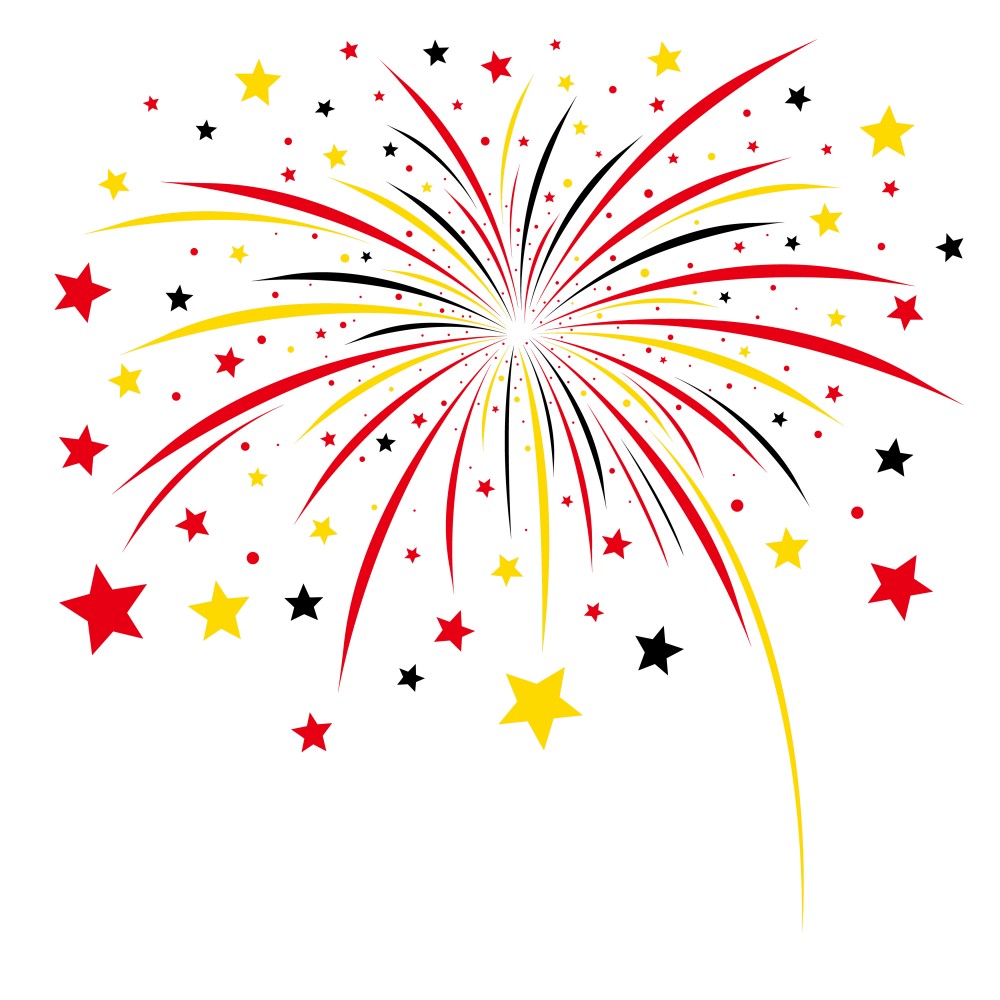 86%
85%
[Speaker Notes: Data updated on 4-27-16]
Fidelity of Implementation - BOQ
[Speaker Notes: This graph shows fidelity of implementation at the Universal Level based on a national PBIS self-assessment called the Benchmarks of Quality (or BoQ).  The BoQ looks at 10 elements of implementation such as discipline procedures, lesson plans, evaluation and data analysis.  This graph represents the average scores of 92 schools that completed the BoQ.  A score of 70% indicates fidelity of implementation.  You can see on this graph that most of the scores are above the 70% which is the dotted line. In 2014-15, 79%of schools that completed this assessment achieved fidelity., VTPBiS schools scored higher than 70% on eight out of ten BoQ elements, with “Faculty Commitment” and “Implementation Plan” falling slightly lower than 70%.]
Fidelity of Implementation - SAS
Process for Analyzing Data and Sharing Data with Staff…
Recommended Steps:
Review BoQ and SAS Data with PBIS Team
Use the BoQ Summary Sheet to identify the following:
Areas of Strength
Areas in Need of Improvement
Action Items
Use the SAS Summary Sheet to identify the following:
Areas of Strength
Areas of priority for improvement
Create Staff Presentation using the template provided and share data with your staff!
Why share data?
Sharing SAS results shows that you honor staff input and changes will be made as a result
Assessment summaries highlight strengths and weaknesses so you can celebrate what's working and make changes when needed
Results can be shared with board, community, families and students.  Great PR/Visibility! 
Data is used for statewide reports that can be tied to future resources
1. Review BoQ and SAS Data with PBIS
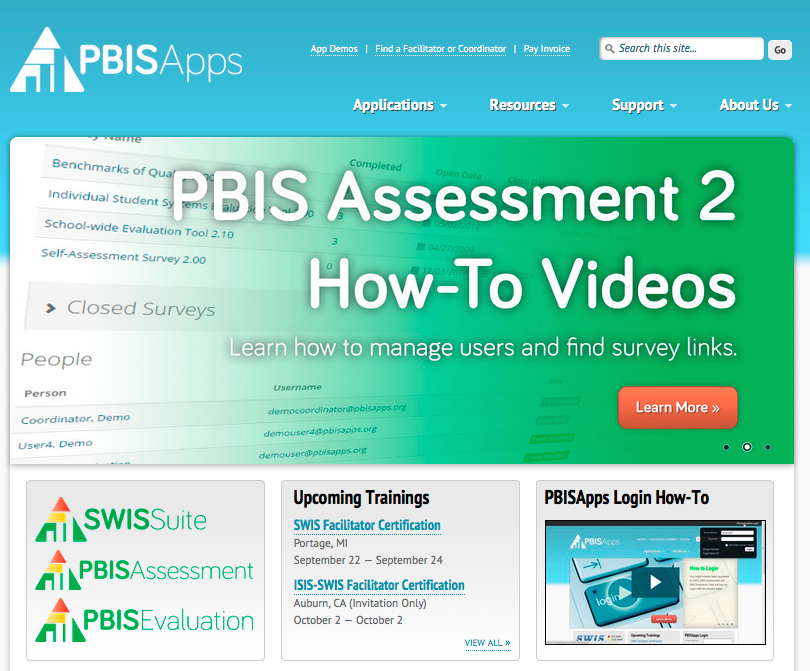 BoQ Data
Total Score
Subscale
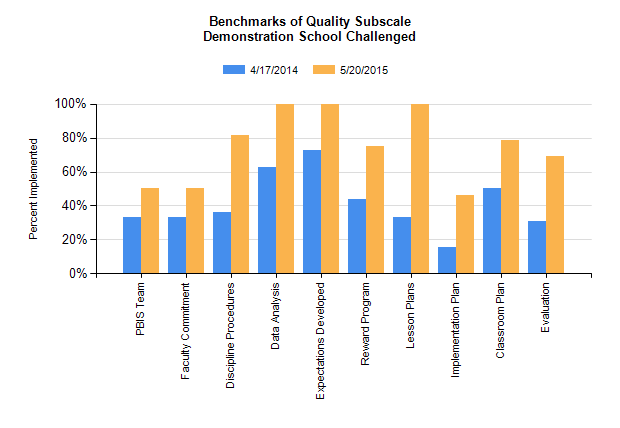 Items
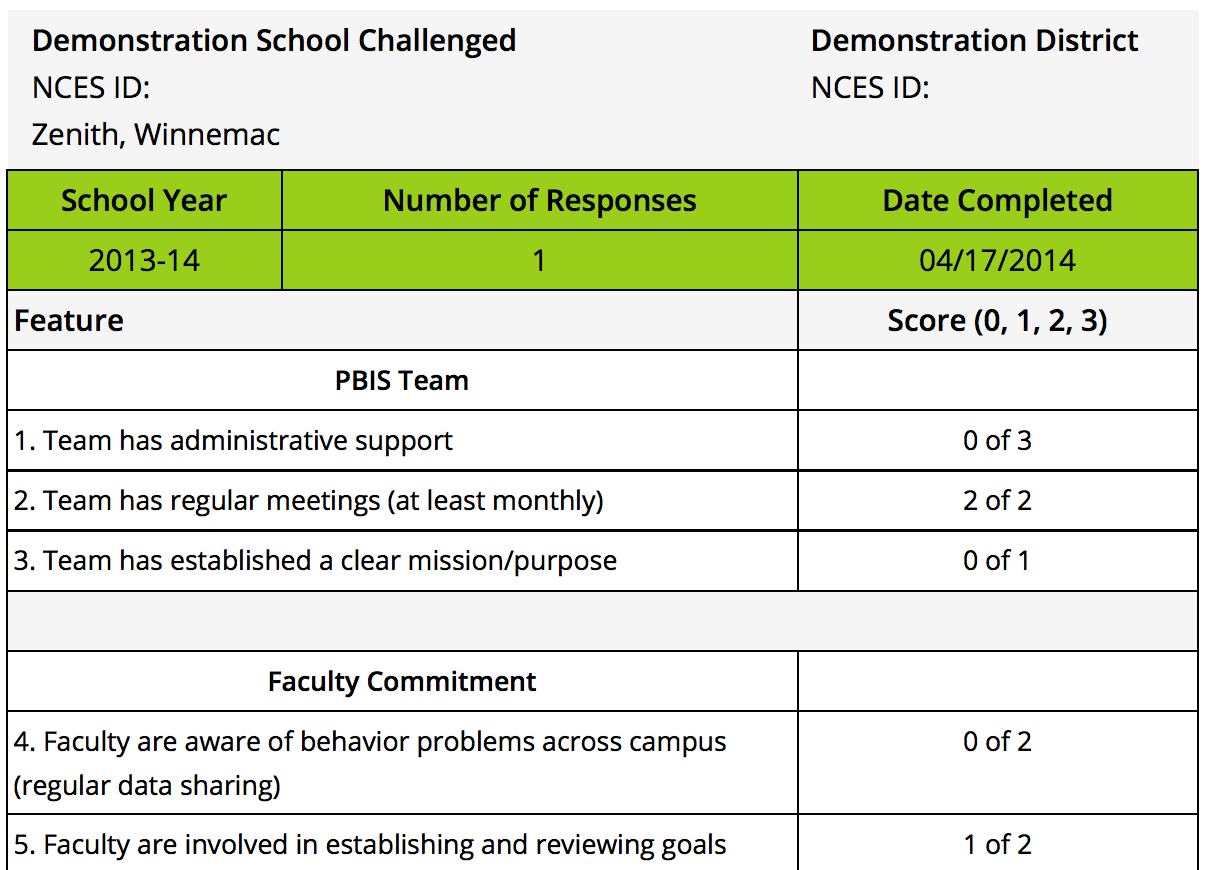 BoQ Data Over time
Subscale – Multi-year
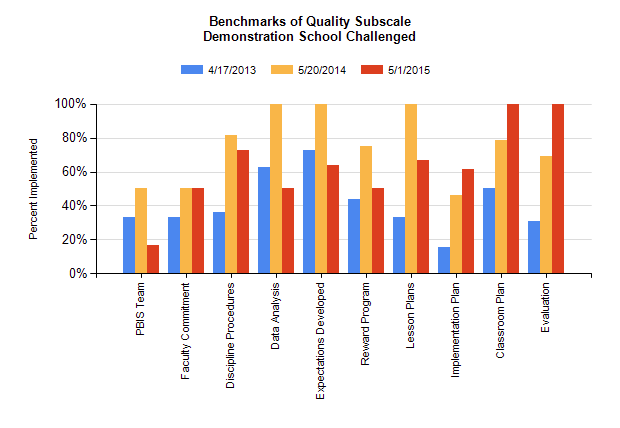 BoQ Summary Sheet
Strengths HERE
Areas in Need of 
Development HERE
Actions Items HERE
[Speaker Notes: This is the Team Summary page of the BoQ.  This is where you choose the top areas of strength and top areas in need of development.  The team may have more than space allows, just use your best judgment in selecting which items to include.  Also, the excel spreadsheet should expand giving you more space if needed.]
Areas in Need of Development
PBIS Team
Data Analysis
Reward Program
SAS Data
Subscale
Total Score
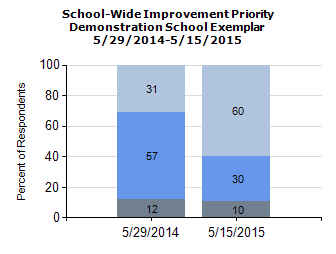 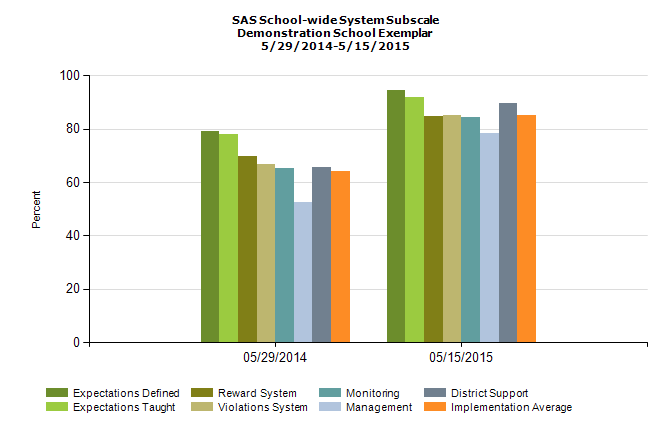 Items
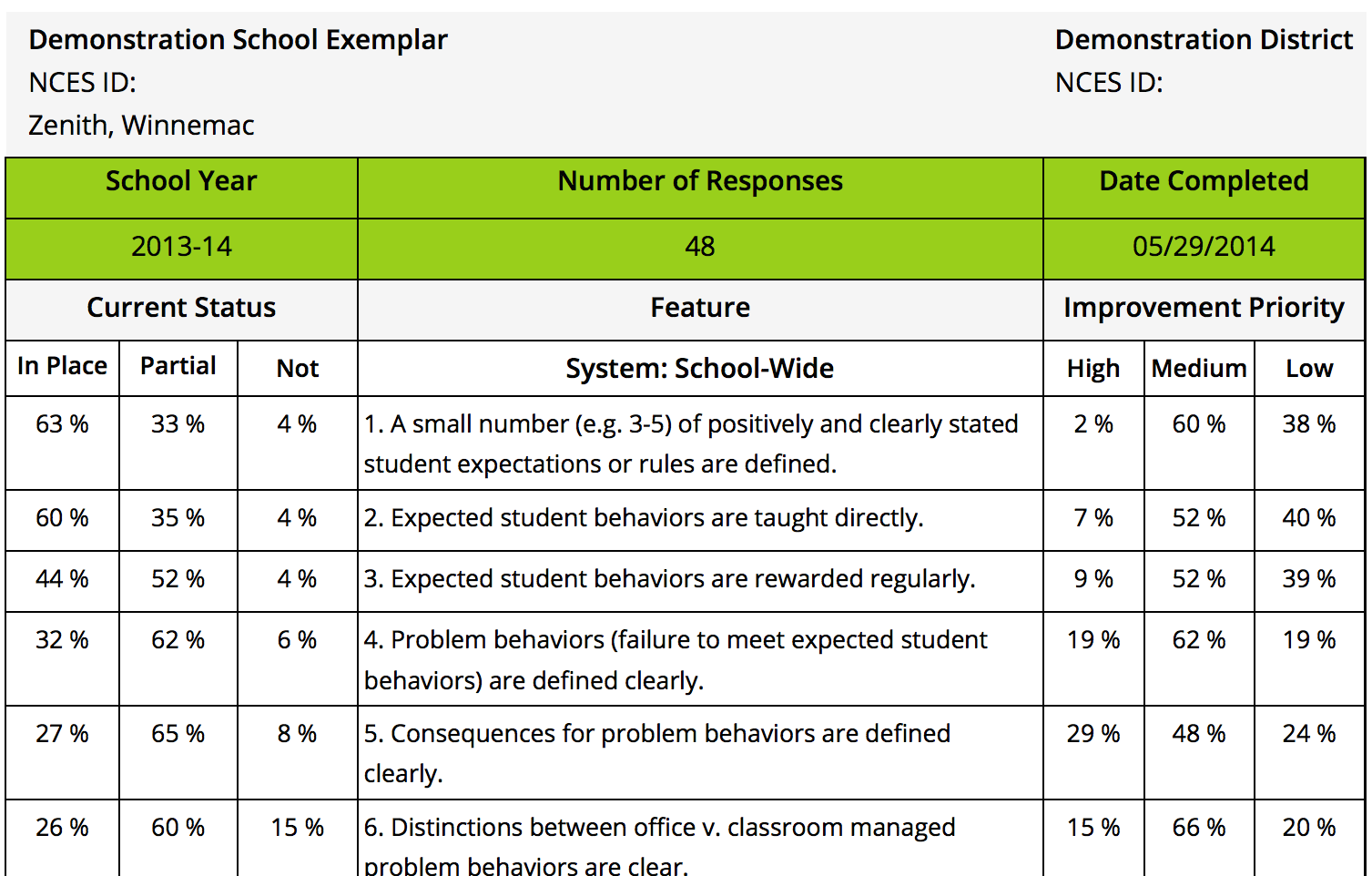 SAS Data
Total Score
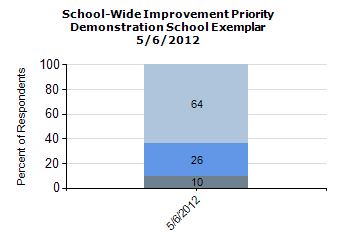 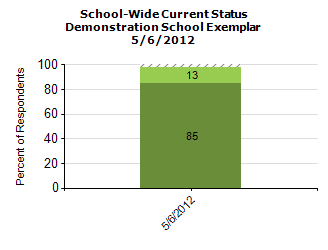 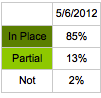 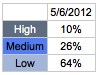 SAS Data
Item
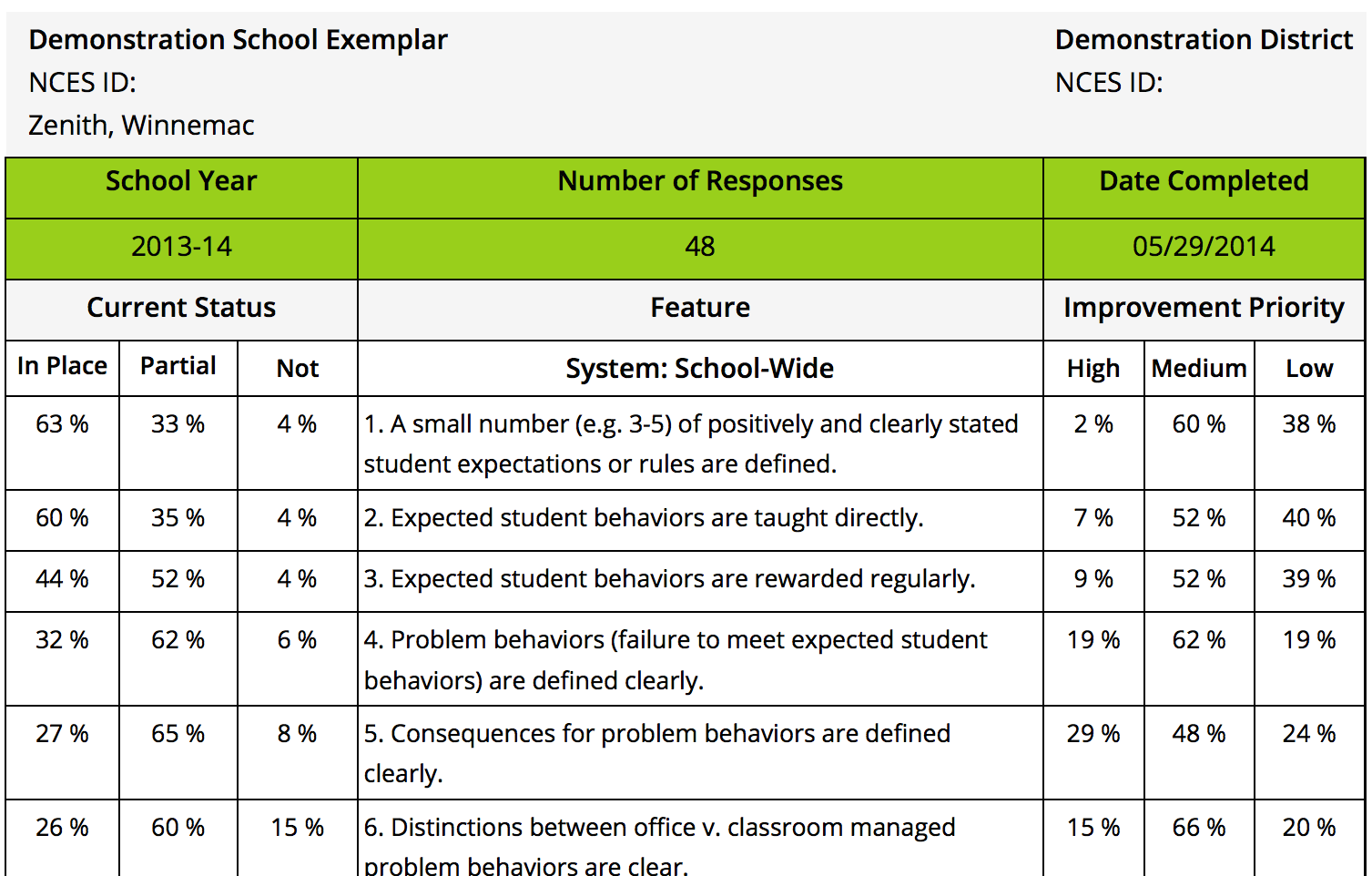 SAS Summary Tool
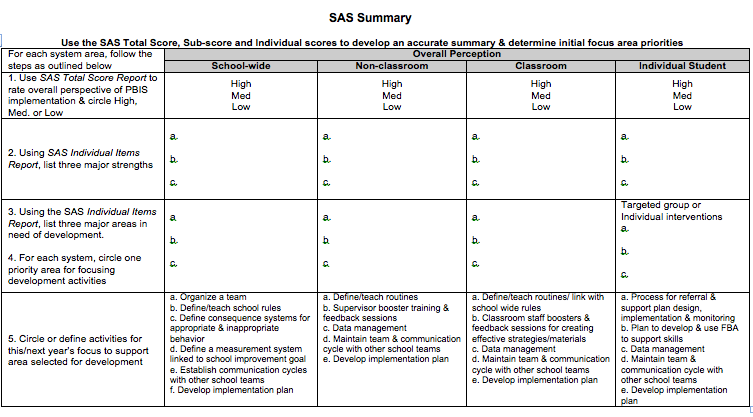 Strengths HERE
Areas in Need of 
Development HERE
Expectations in Place
Expectations are taught
Clearly Defined Behaviors
Classroom Managed vs. Admin.
Actions Items HERE
Areas in Need of Development
Clearly Defined Behaviors
Classroom Managed vs. Admin.
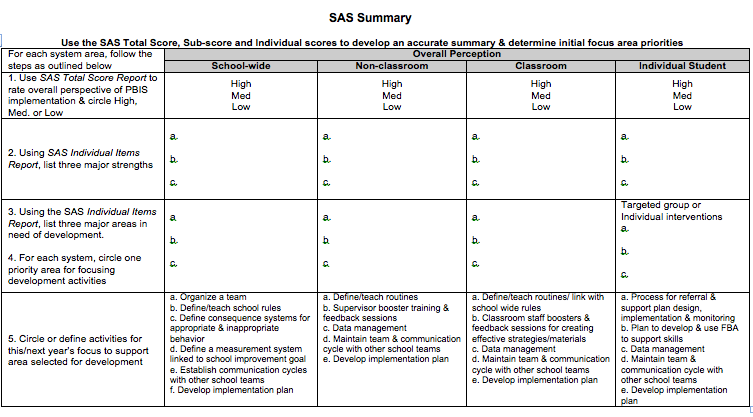 Clearly Defined Behaviors
Classroom Managed vs. Admin.
SAS Data
SAS Data Over Time
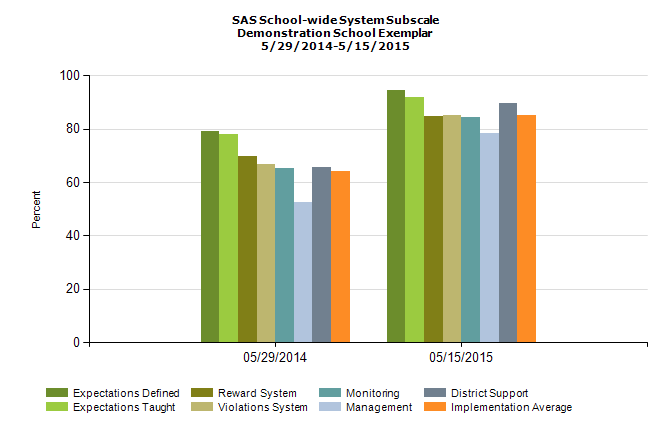 Subscale – Multi-year
2. Sharing data with your staff!
EXAMPLE: SAS & BoQ Presentation to Staff
PBIS Data Update!
THANK YOU ALL!

85% (48) of Staff Members Completed 
the Self-Assessment Survey!
This year 85% of our staff completed the SAS.  74% indicated that they think school-wide system is in place compared to 41% last year.40% of staff still say this is a medium or high priority for improvement.
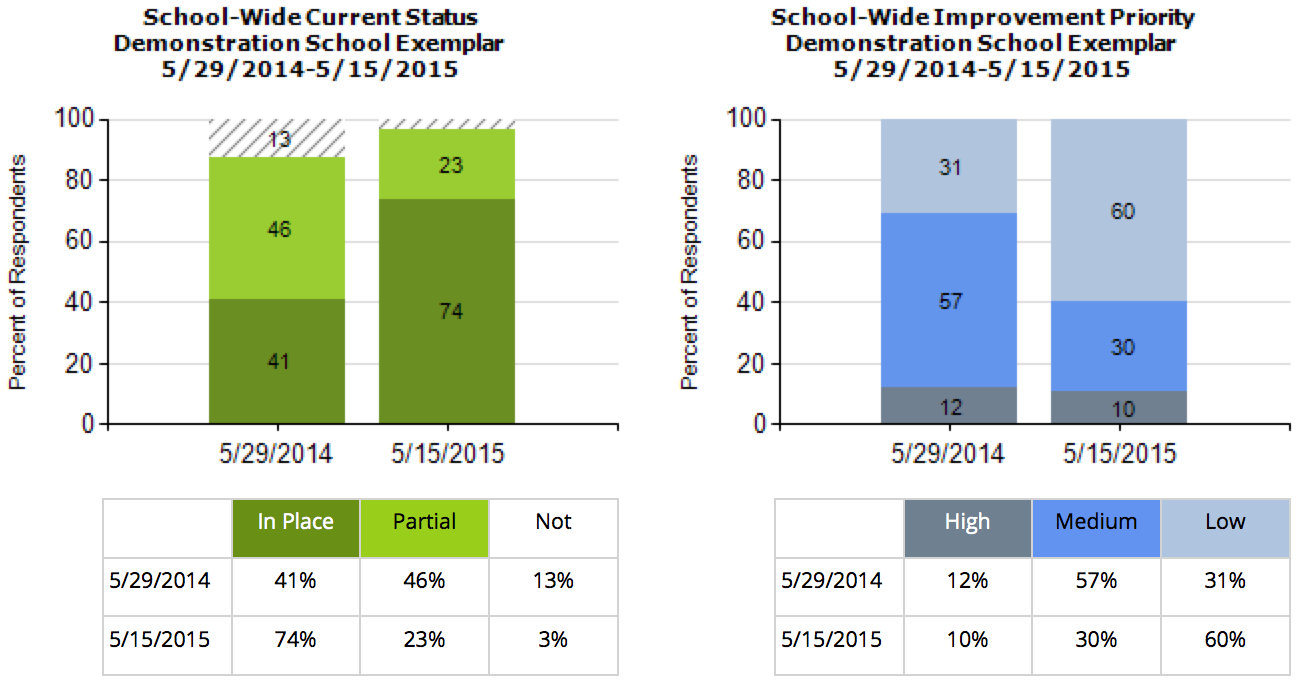 70% of staff think that non-classroom settings are in place, an increase of 34% since last year.  Only 7% say this is still a high priority for improvement.
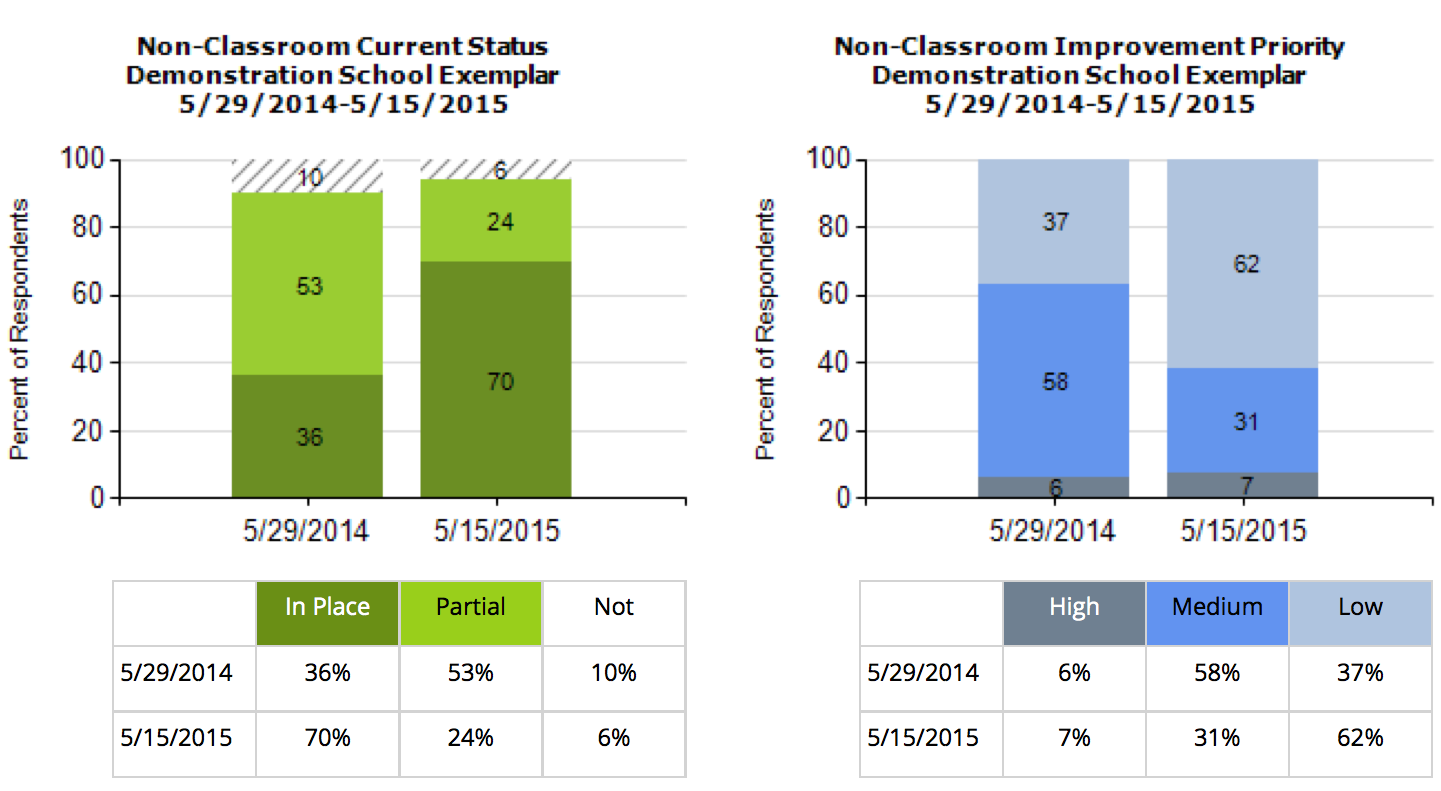 25
Overall, staff perception of implementation has improved across all categories!
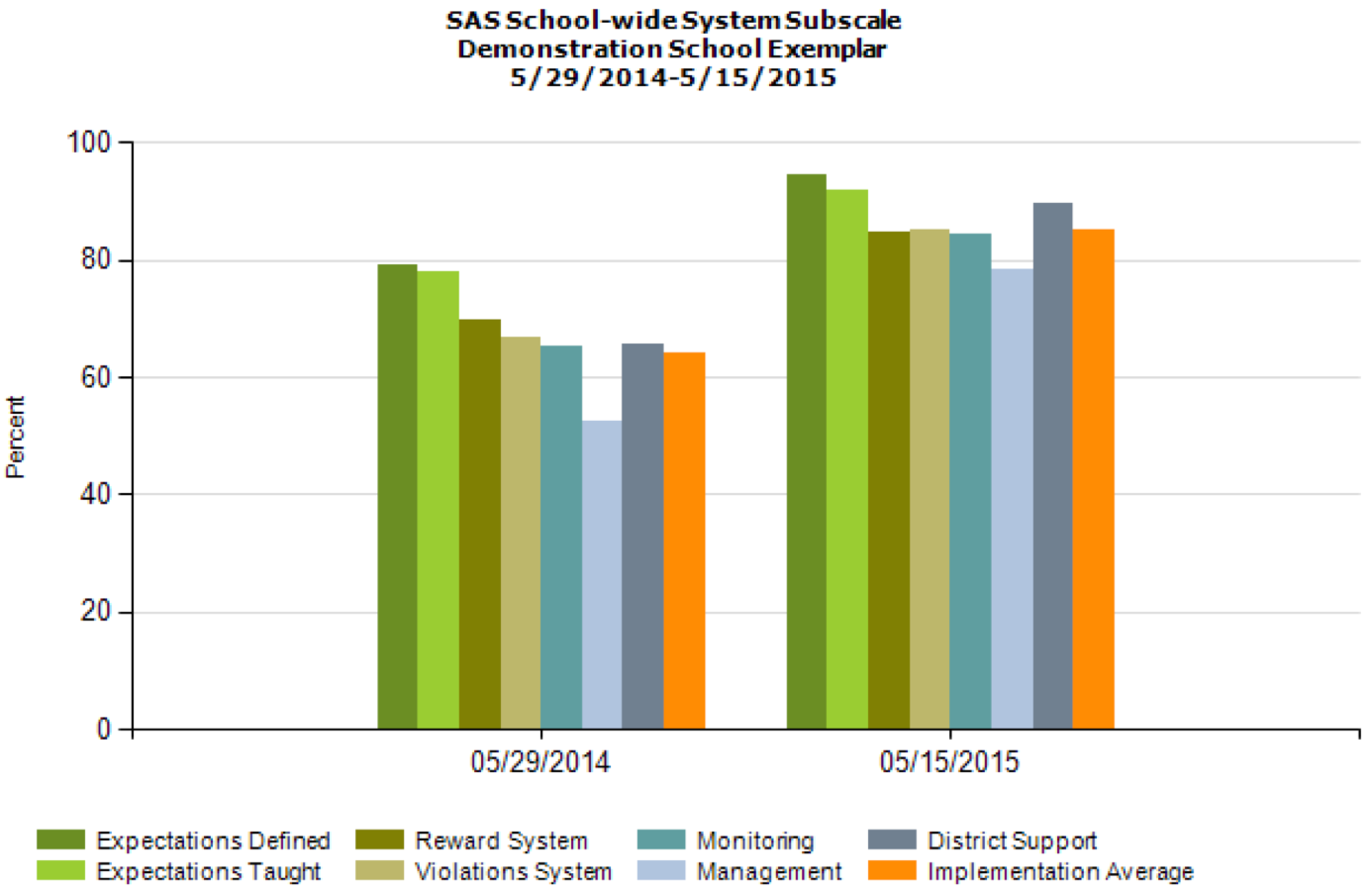 This year our PBIS team took the BoQ to assess PBIS fidelity across all features of PBIS.  This year 85% of PBIS features are in Place.  Last year, only 48% of features were in place.
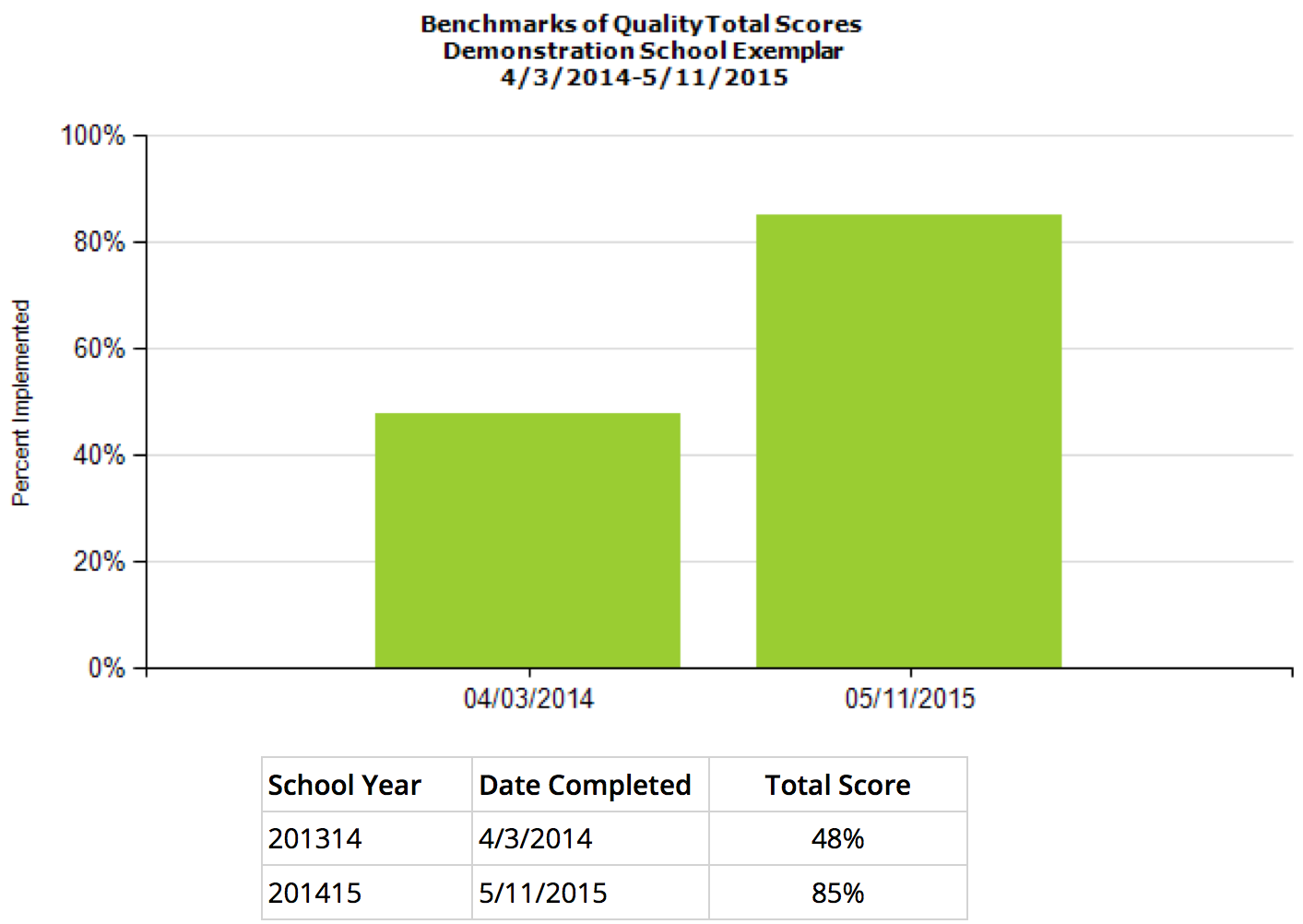 Based on your feedback our team has determined the following areas for improvement:
Example:
Focus on maintaining our Universal Efforts
Enroll more students in Targeted Supports

(USE the SAS Summary to help articulate these)
Thanks!
Questions about PBIS?
Contact one of the team members:

Jane Principal
Tom Coordinator
Physical Ed
Sharon Teacher
Johnny Naysayer
Activity
Review your SAS or BoQ data and draft priorities using the Summary Sheets

Using the template provided, work in pairs to help each other create a presentation of your SAS and/or BoQ results, including action steps
[Speaker Notes: The staff presentation ppt will be posted at www.pbisvermont.org.  Handouts will also be available.]
What’s New?
New PBIS Acronym (and Fidelity Instrument)!!!
Introducing the TFI!
aka
Tiered Fidelity Inventory
Purpose of the PBIS Tiered Fidelity Inventory
The purpose of the School-wide PBIS Tiered Fidelity Inventory is to provide an efficient and valid index of the extent to which PBIS core features are in place within a school.
Tier I (Universal PBIS) – 15 Questions
Whole School Universal Prevention
Tier II (Targeted PBIS)- 13 Questions
Secondary, Small Group Prevention
Tier III (Intensive PBIS)- 17 Questions
Tertiary, Individual Support Prevention
About 30 minutes per Tier – at first
Uses of the SWPBIS Tiered Fidelity Inventory
Formative Assessment
Determine current PBIS practices in place and needed prior to launching implementation
Progress monitoring
Self-assess PBIS practices by tier to guide implementation efforts, and assess progress by tier
Build action plan to focus implementation efforts
Annual Self-Assessment 
Self-assess annually to facilitate sustained implementation of PBIS
State Recognition
Determine schools warranting recognition for their fidelity of PBIS implementation.
Total Score Report (Fidelity > 80%)
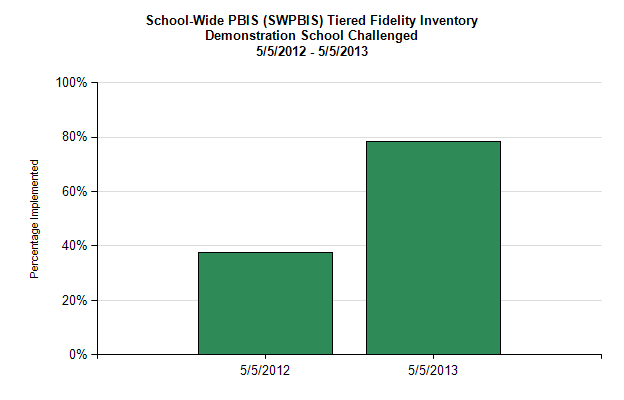 Sub-scale Report
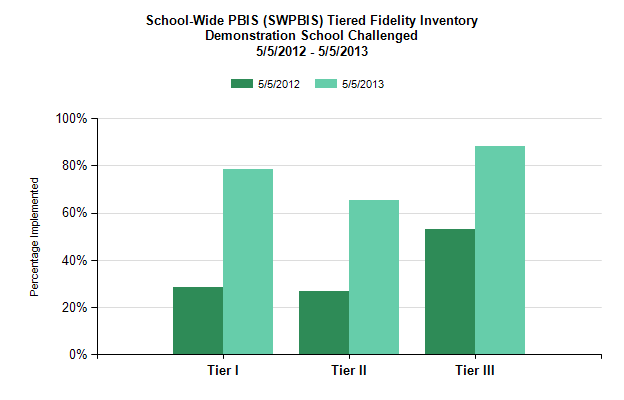 Sub sub-scale Report
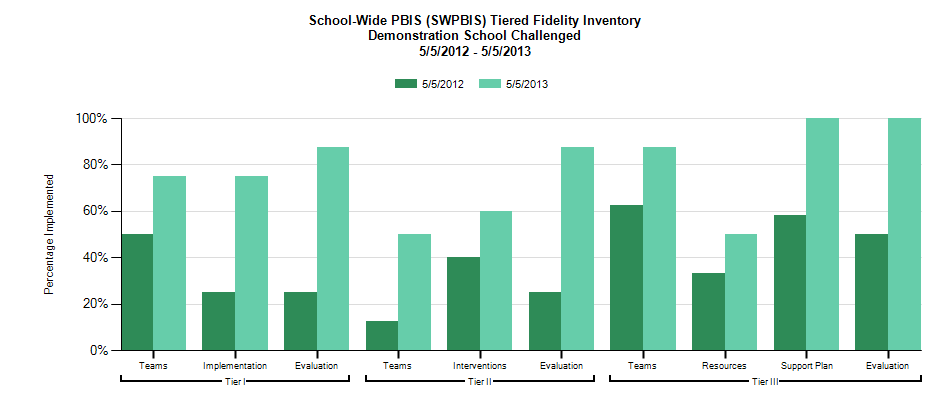 Tier III
Teams
Resources
Support plan
Evaluation
Tier II
Teams
Interventions
Evaluation
Tier I
Teams
Implementation
Evaluation
TFI Walkthrough Tool (optional)
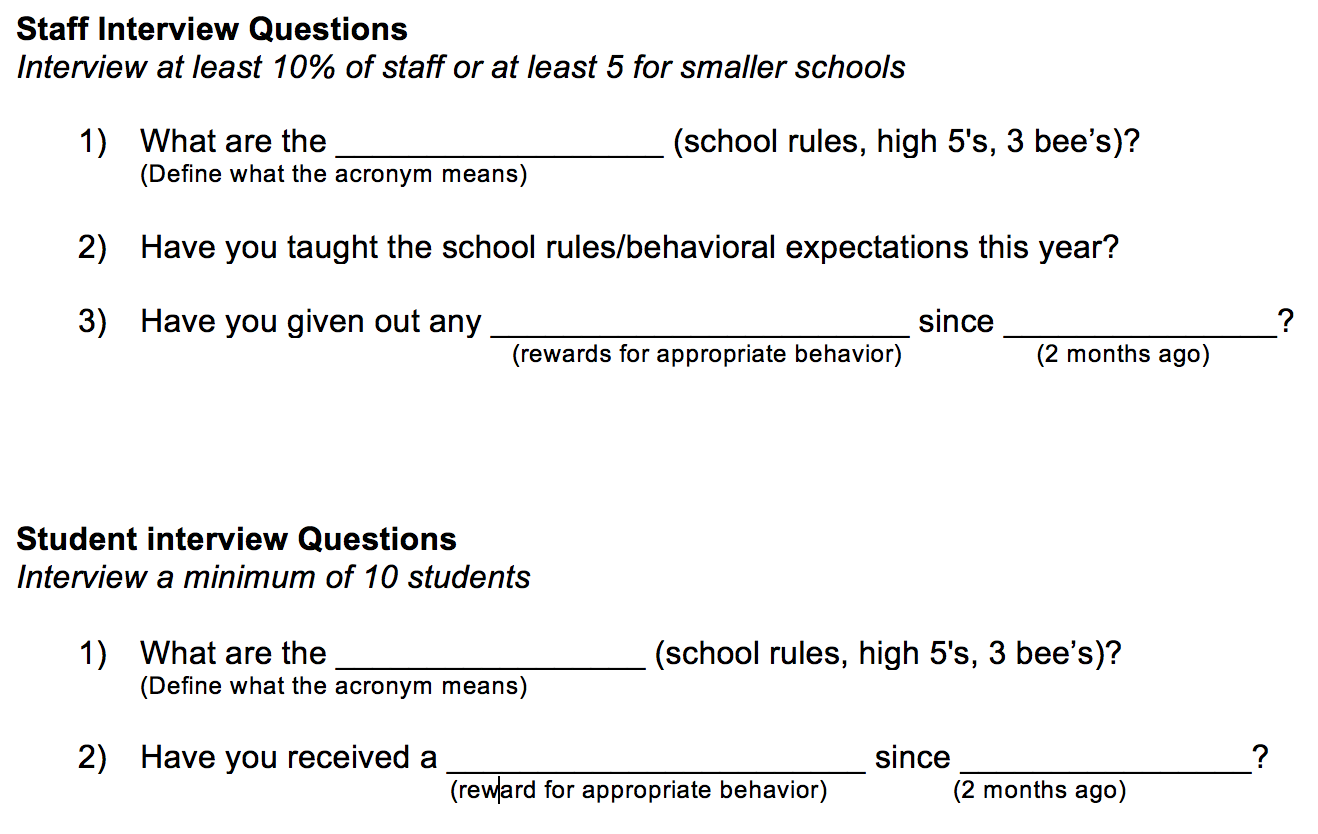 [Speaker Notes: Completed prior to the Team Taking this Self-Assessment]
Next Steps:
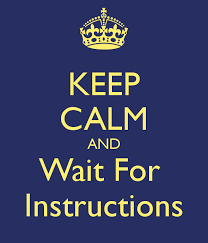 The VTPBiS Team will be in touch in the Fall!
NEW Family Engagement Survey and Resources!
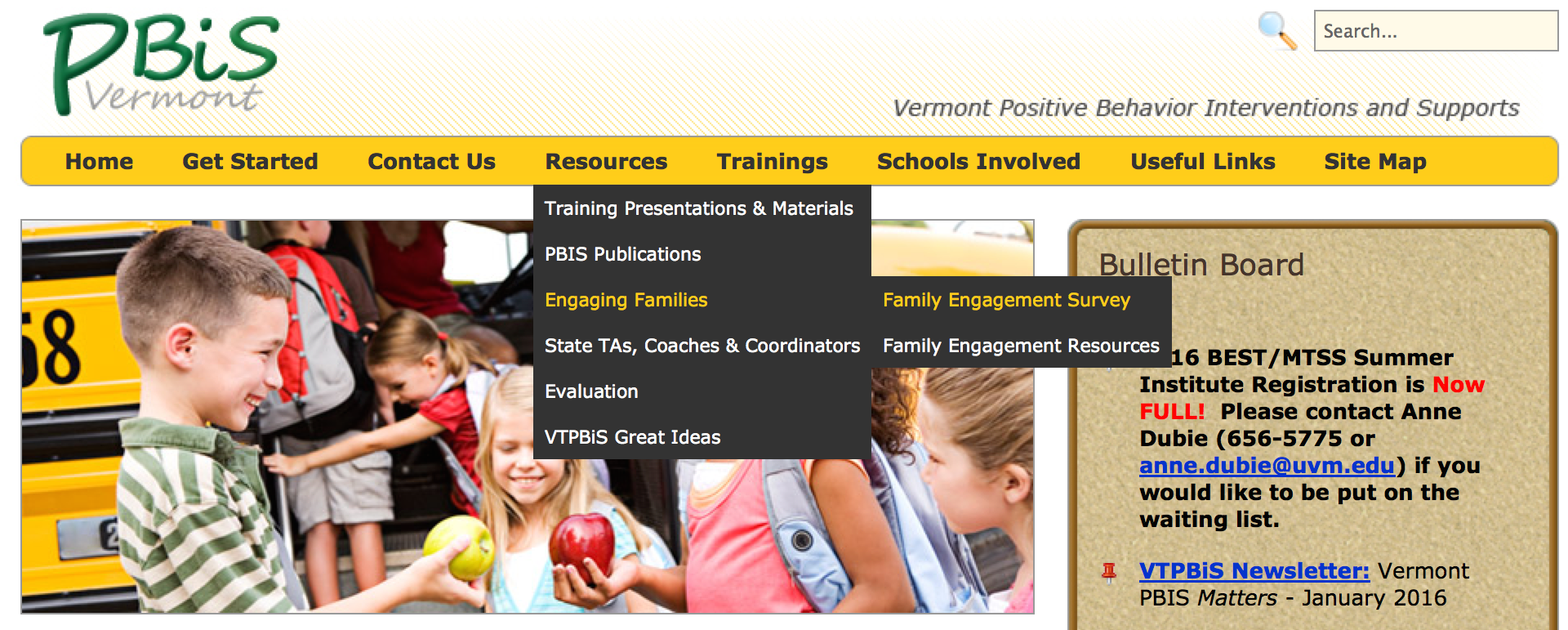 Addresses the following questions:
What do families know about PBIS in your school?

How are families’ perceptions about PBIS similar/different from school leadership team perceptions?

What can you do when there is a discrepancy?

What resources are available to help engage families in PBIS?
Activity
Review the VTPBiS Family Engagement Survey and accompanying Materials

Discuss how you can use this survey to improve family engagement and PBIS at your school
Explore the Family Engagement Resources at http://www.pbisvermont.org/resources/for-families/family-resources
Prioritize one thing you will do back at your school
Get Connected!
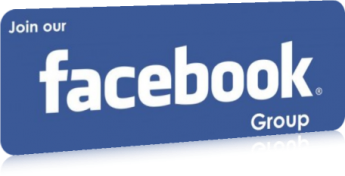 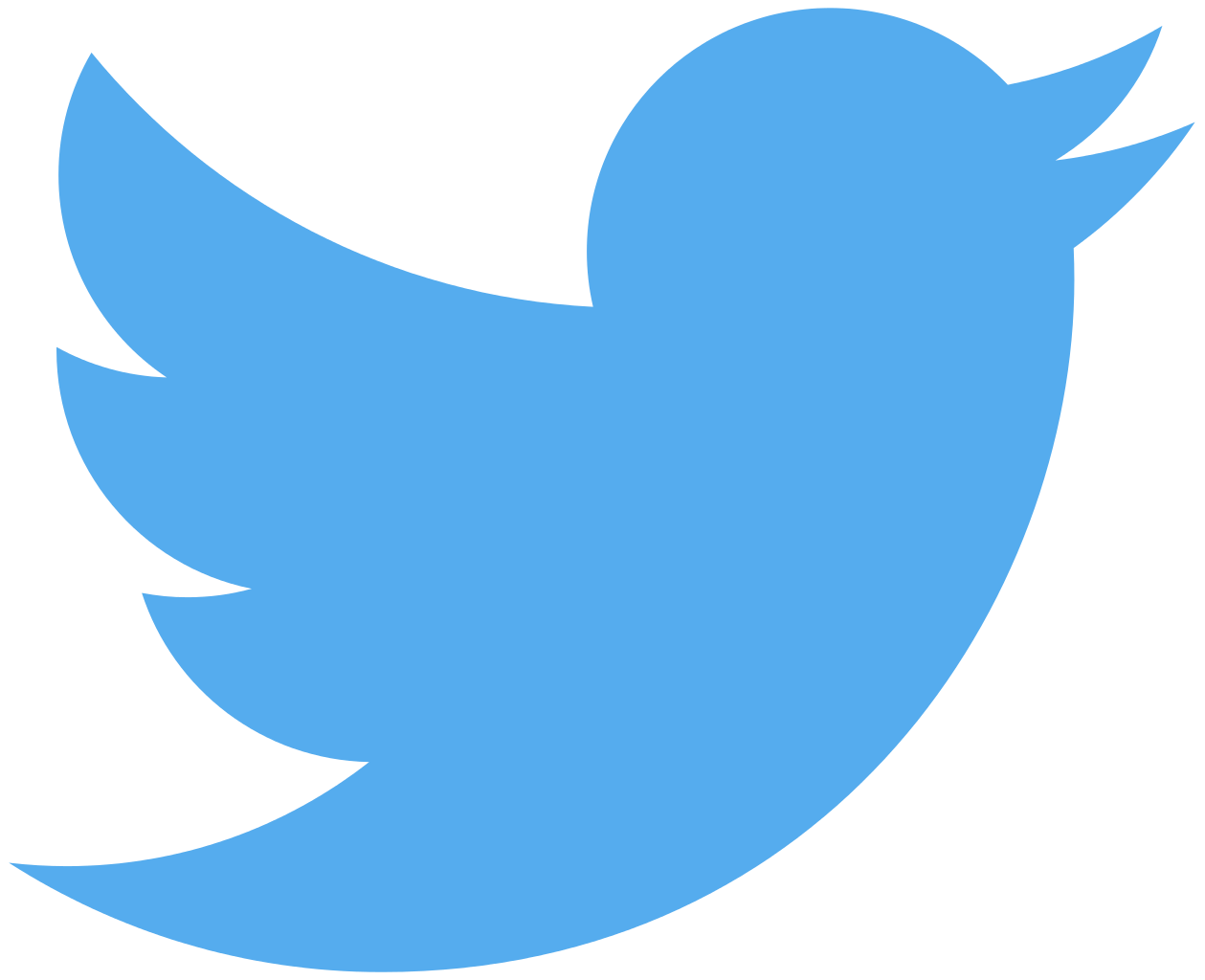 https://www.facebook.com/groups/PBiSVermont/
https://twitter.com/vtpbis
Get Ready for Next Year!
Getting ready for next year
Recommended Steps:
Review VTPBiS Sustainability Action Plan and complete with your team
Consider securing resources for coaching support
Review VTPBiS Professional Learning Calendar and prioritize activities for next year
Use the VTPBiS Coordinators Handbook to understand your role for next year
Summer Homework: Consider creating/revising your Staff Handbook
1.  Review VTPBiS Sustainability Action Plan and complete with your team
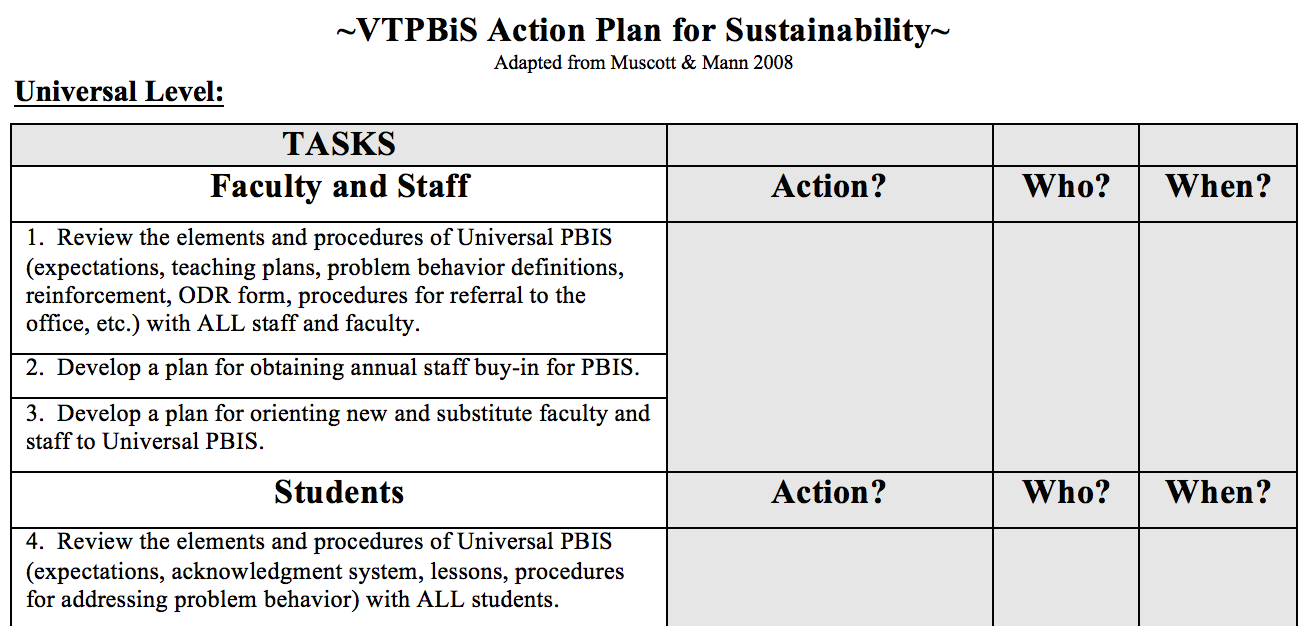 [Speaker Notes: Resource – encourage teams to complete at final team meeting or sometime before school starts]
2. Consider securing resources for coaching support
What?
Support for schools/SUs/SDs in fidelity of PBIS evidence-based practices and development of local implementation capacity
Goal is to create school/SU/SD capacity for internal coaching
Why?
Someone with expertise who can bring experience, expertise and an external perspective
How?  
VTPBiS Request for Assistance process
Local funding – can use BEST/Act 230 funds
This year, 29 VTPBiS schools accessed support from VTPBiS coaches
3. Review VTPBiS Professional Learning Calendar and prioritize activities
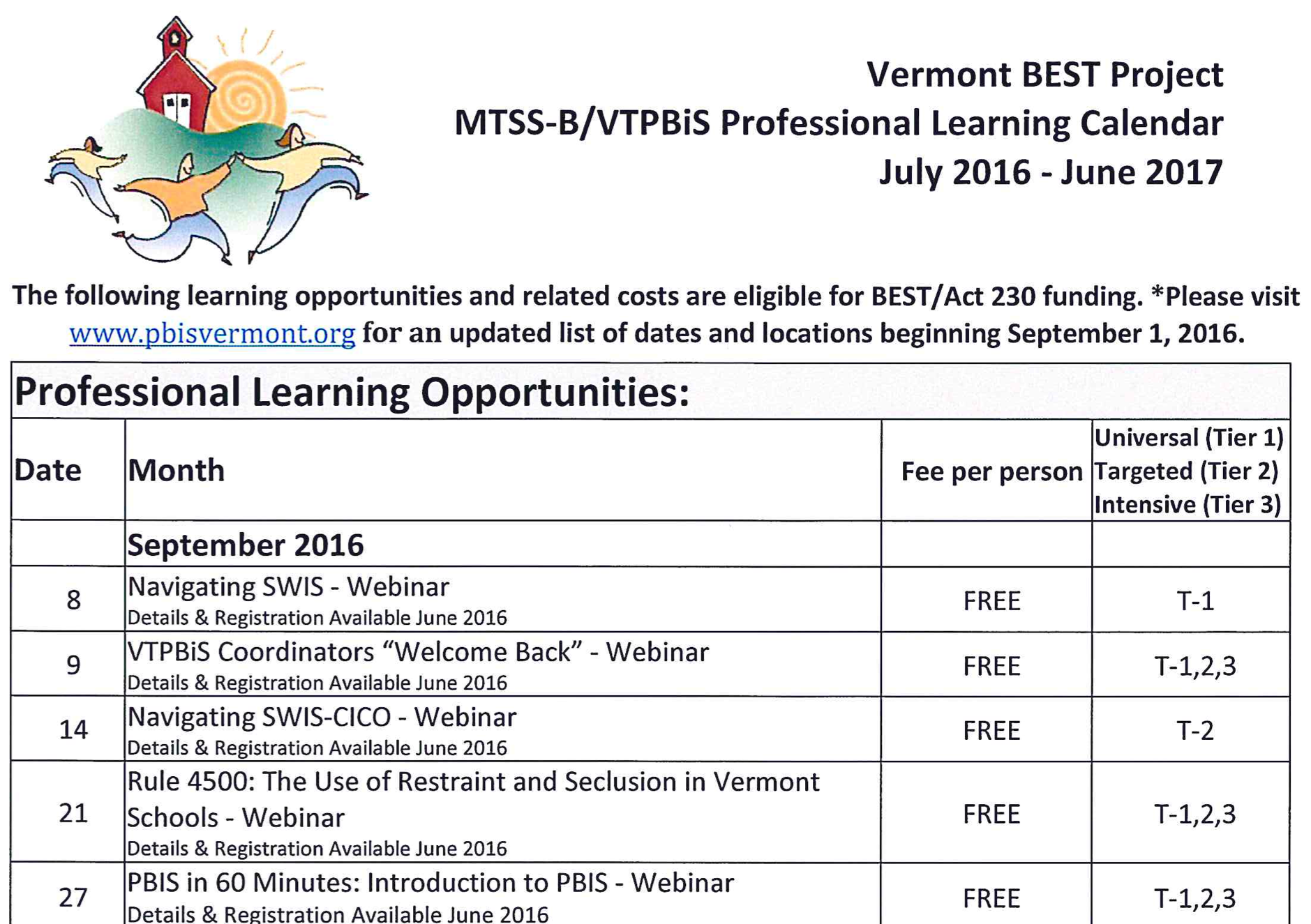 [Speaker Notes: Handout Draft PD Calendar]
Activity
Turn and Talk:
What (if any) external supports do you or your team need to help you develop internal capacity for PBIS implementation and sustainability?
How would you use this support, if available?

Review the draft Professional learning Calendar
Prioritize learning opportunities for next year
Plan next steps
4.  Use the VTPBiS Coordinators 	Handbook to understand your role
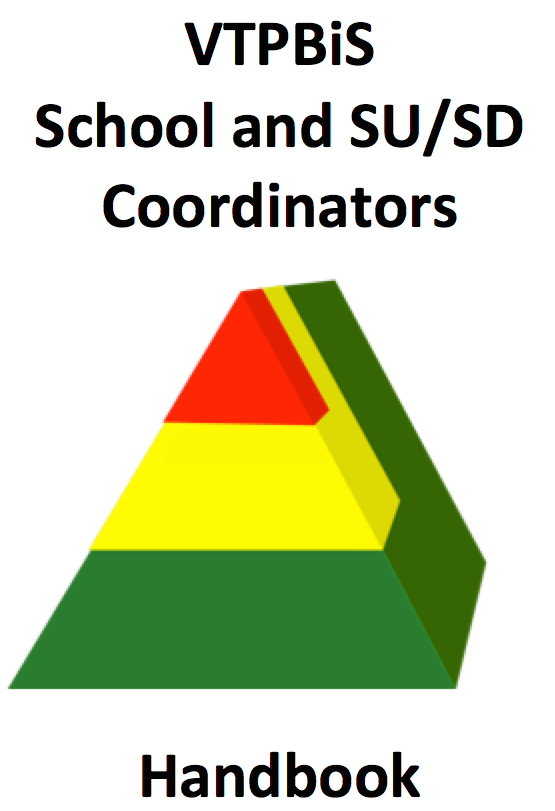 5.  Summer Homework: Consider 	creating/revising your Staff Handbook
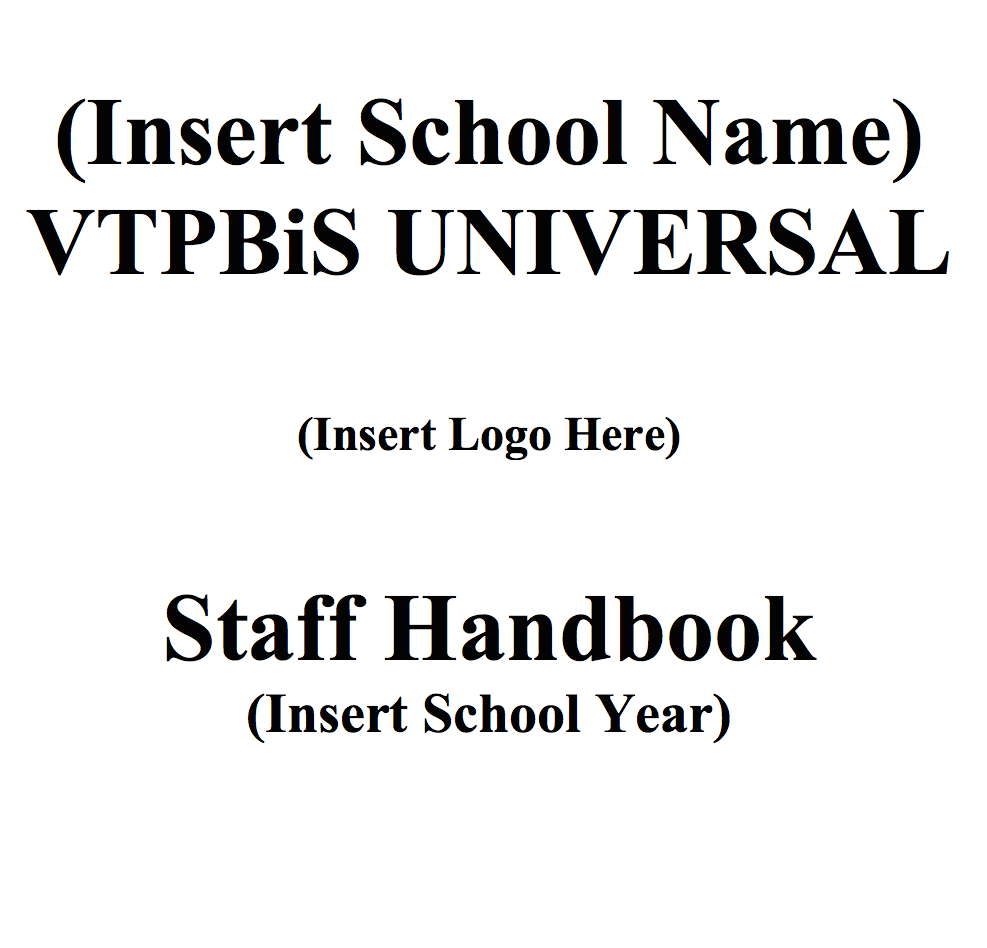 Networking and Professional Development
Topical Networking Carousel :
Session 1:
Alignment
Non-Classroom Settings 
Tier II/III
Social Media
Celebrations
Family Engagement
Anything Goes!
Session 2:
Alignment
Non-Classroom Settings 
Tier II/III
Social Media
Celebrations
Family Engagement
Anything Goes!
Session 3:
Alignment
Non-Classroom Settings 
Tier II/III
Social Media
Celebrations
Family Engagement
Anything Goes!
[Speaker Notes: VFN will sit at the Family Engagement Table and share knowledge of Family Engagement Survey and field questions.
Tier II/III will have a BEST Team or Coaches talk about the TFI supplemental tools and VTPBiS Behavior Support plan.
30 minutes are each table – depends on time!]
Networking Guidelines
7 Topics, 7 Tables, 7 Unique Conversations……..

Select a topic and find corresponding table
Select a facilitator
Allow everyone a turn to speak 
Reflect on the following:
What are strengths and challenges?
What does it look like when done well?
Record ideas and questions on poster paper
Upcoming Reminders:
Please nominate your school for an VTPBiS Annual Acknowledgement!
BEST/Act 230 – Know who your SU/SD Grants Manager is!


QUESTIONS? IDEAS? 
Other THOUGHTS?